Результаты опроса граждан (заинтересованных пользователей)
Тема опроса: 
Проект бюджета Уссурийского городского округа(на официальном сайте Администрации Уссурийского городского округа)
На какие цели, по Вашему мнению, необходимо в первую очередь направлять бюджетные средства?
По какому направлению Вам бы хотелось иметь информацию в более подробной и доступной форме?
Какая информация о доходах бюджета Вам наиболее интересна?
Интересна и важна ли Вам информация о  субсидиях в разрезе сфер деятельности?
Как вы считаете достаточно ли подробно представлена информация о расходах бюджета УГО в разрезе отраслевой структуры?
Какое из нижеперечисленных направлений расходов сферы ЖКХ, по Вашему мнению, требует наибольших вложений?
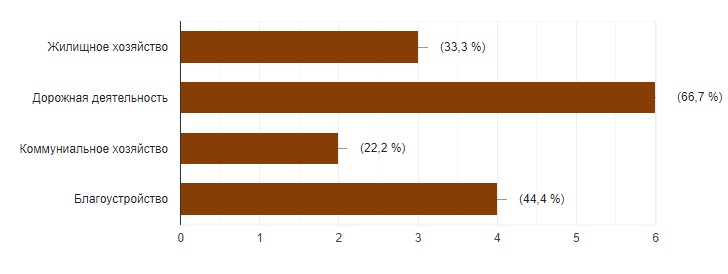 Знаете ли Вы сколько и какие муниципальные программы реализуются в Уссурийском городском округе?
На картинке выше представлена информация об основных параметрах бюджета Уссурийского городского округа на 2020 год и плановый период 2021 и 2022 годов, считаете ли Вы выбор данной визуализации удобным и понятным?
По Вашему мнению, необходимо ли публиковать информацию об основных направлениях бюджетной политики?
Какой из подходов к формированию бюджета Вы считаете наиболее важным?